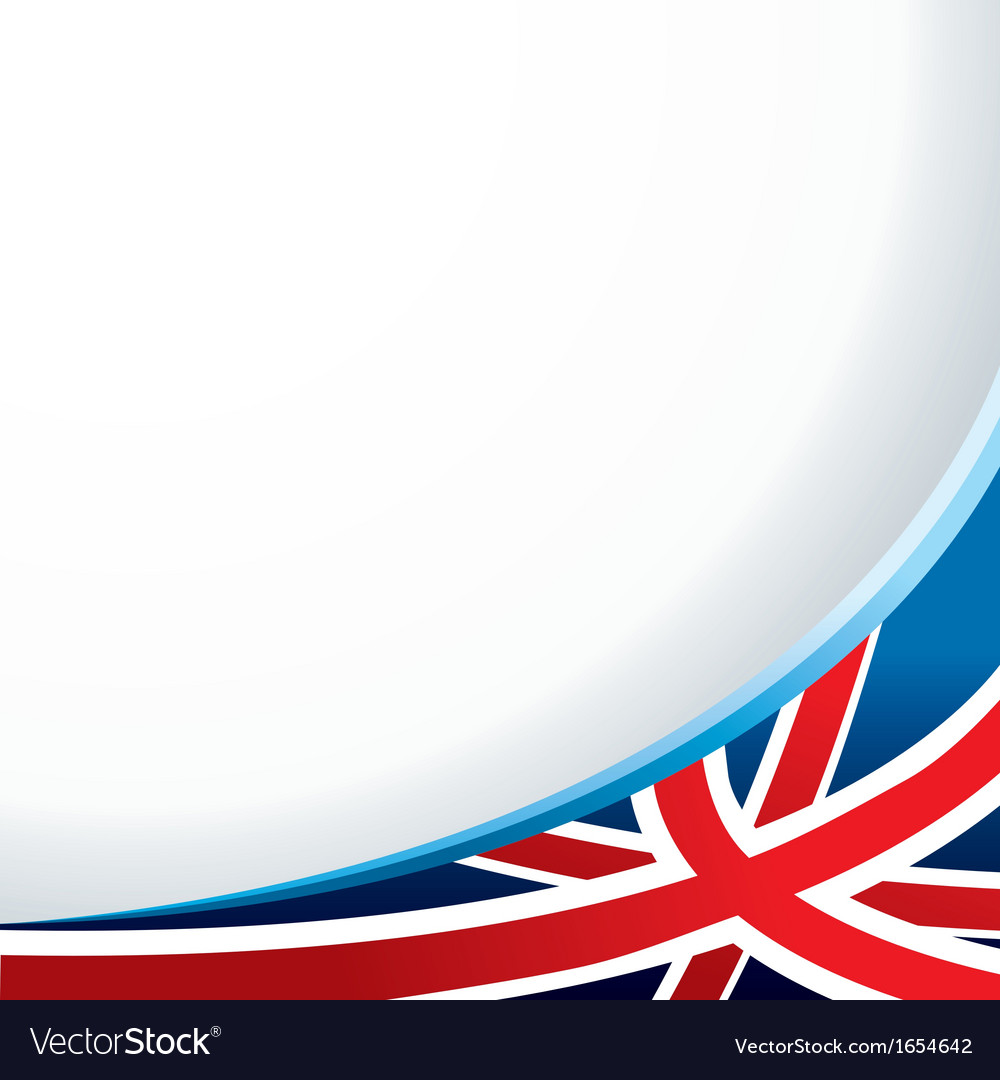 Мастер-класс
Тема:«Формирование функциональной грамотности обучающихся на уроках английского языка»
Выполнили:
Учителя английского языка
Маркова Ольга Ивановна
Стригункова Маргарита Дмитриевна
МБОУ «СОШ№59»
Курск 2019 г.
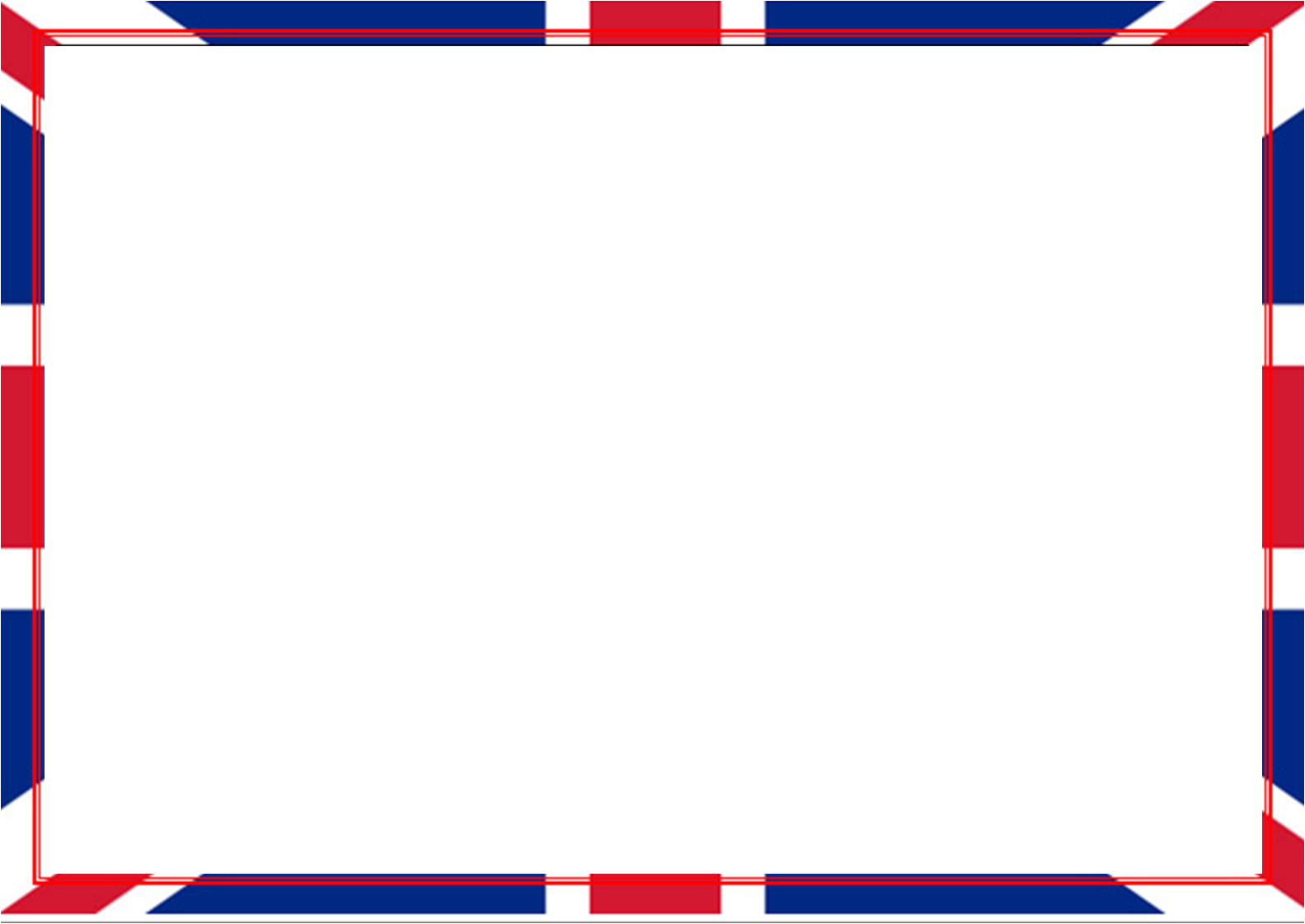 Актуальность
Актуальность темы мастер-класса обусловлена целями и задачами современного образования.

Современное государство России  четко обозначило
новые приоритеты в области школьного образования,
соответствующие мировым тенденциям.

России нужны:
современно образованные,
нравственно воспитанные, 
предприимчивые люди,
умеющие самостоятельно принимать ответственные решения 
в ситуации выбора, прогнозируя их возможные последствия, 
способные к сотрудничеству, отличающиеся мобильностью,
динамизмом, конструктивностью, обладающие
 развитым  чувством ответственности за судьбу 
страны.
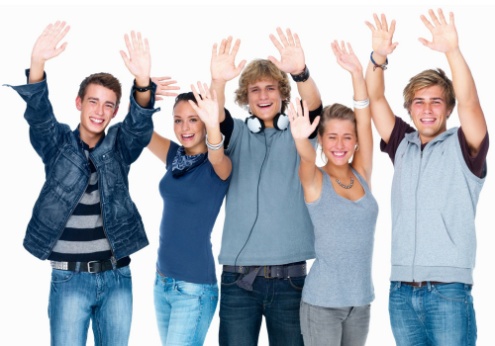 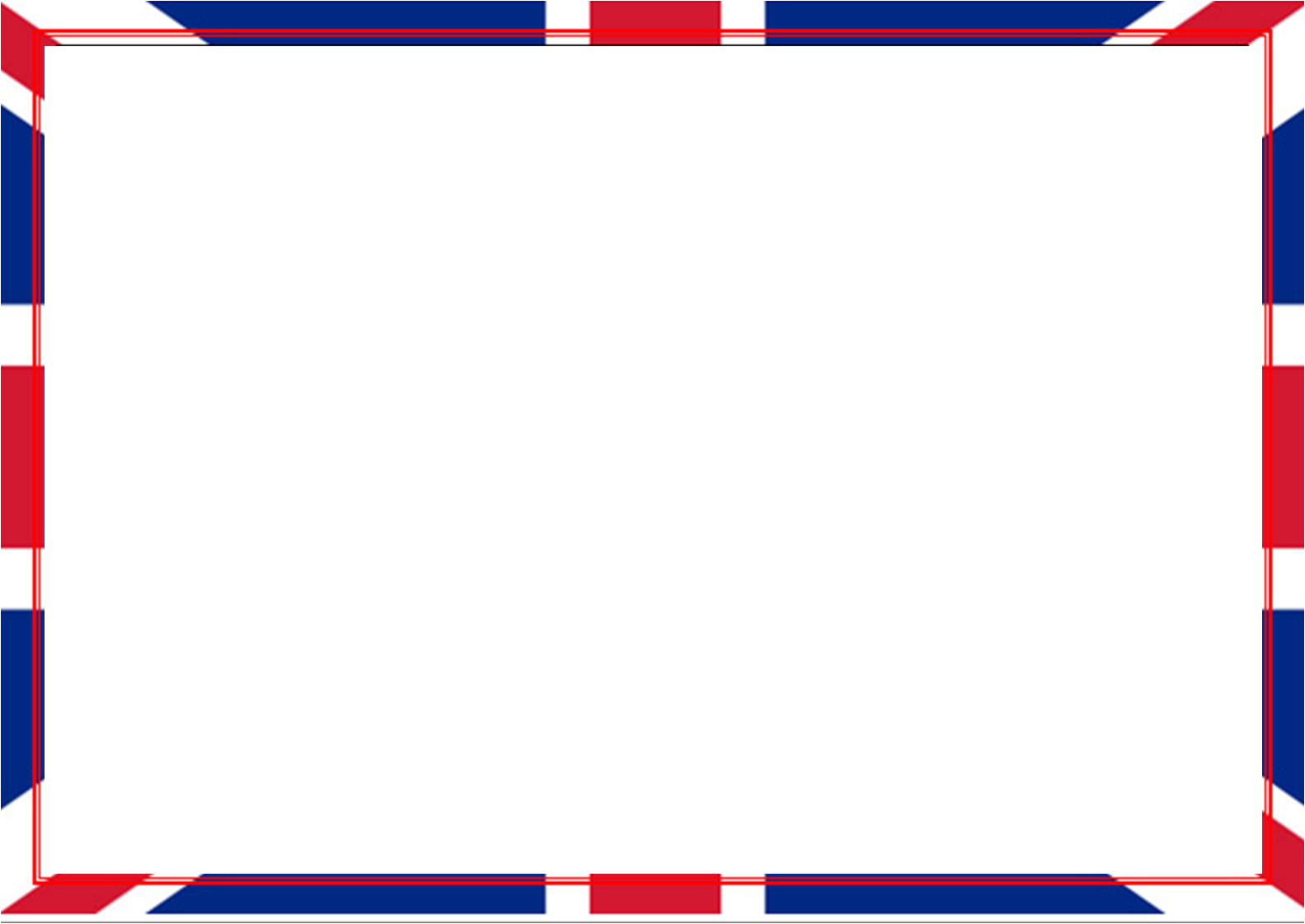 Актуальность
Все эти характеристики  определяют понятие    			функциональной грамотности человека.

    Функциональная грамотность - это способность человека вступать в отношения с внешней средой и максимально быстро адаптироваться и функционировать в ней, то есть действовать .
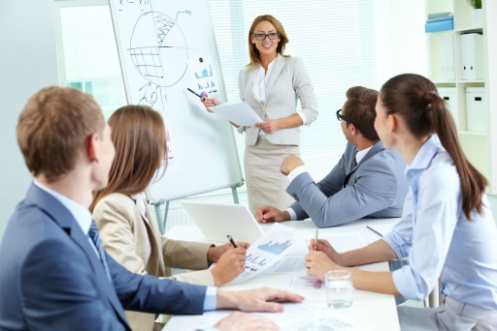 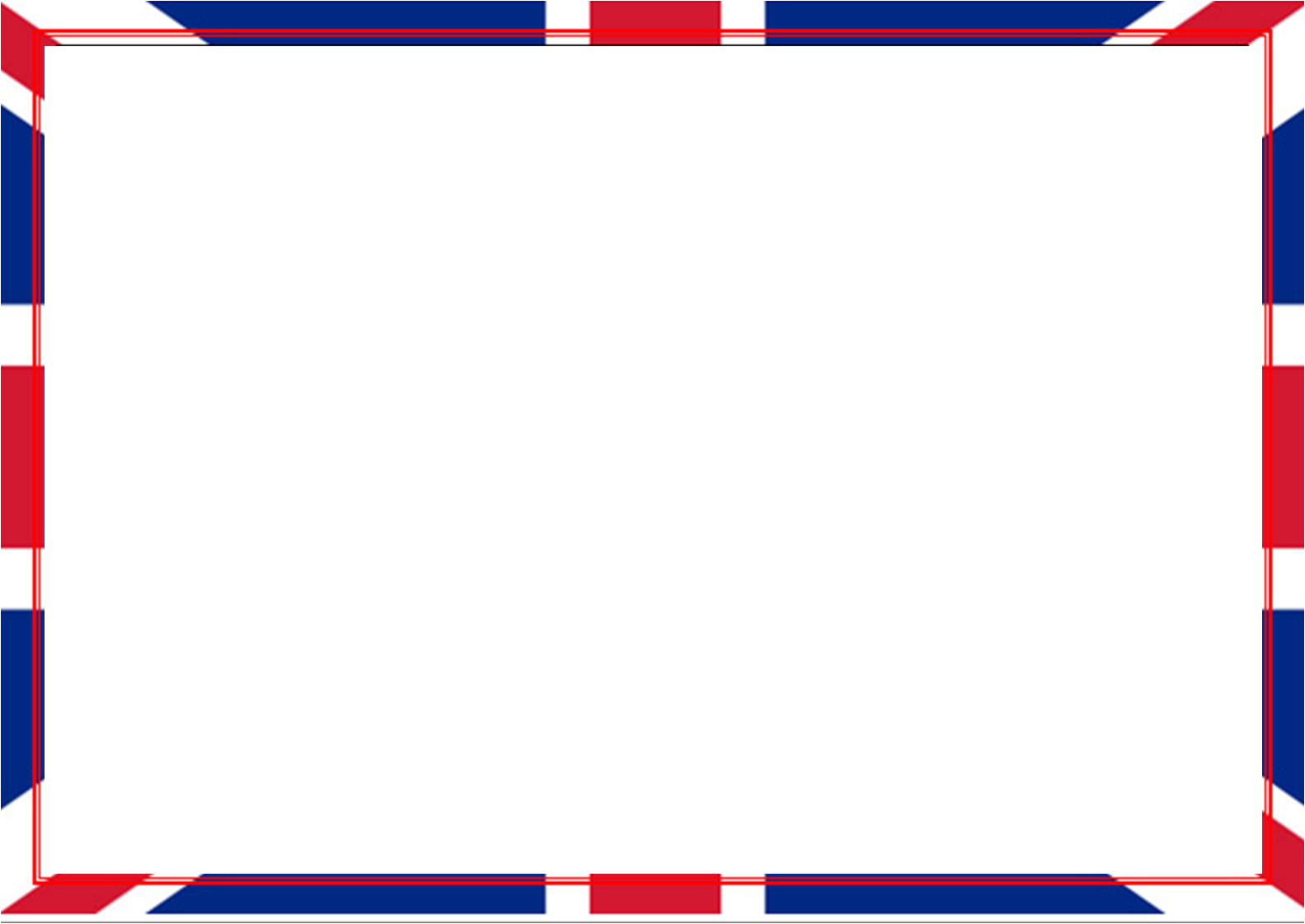 Цели
Цели современного образования, обозначенные в ФГОС, направлены на принцип «учить не науке, а учить учиться», то есть  действовать , приобретать знания, ступень за ступенью повышая свой уровень грамотности.
     Цели мастер – класса: 
    Создать условия для полноценного проявления и развития педагогического мастерства его участников на основе организации коллаборативной среды для профессионального общения и обмена опытом.
	Совместно с участниками семинара отработать методические приёмы создания обучающего пространства для формирования функциональной грамотности путём демонстрации форм и методов педагогической деятельности.
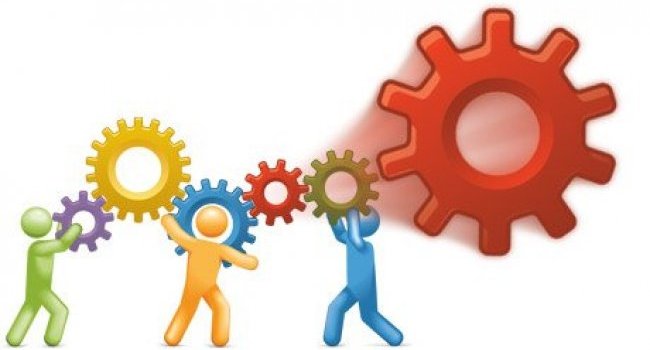 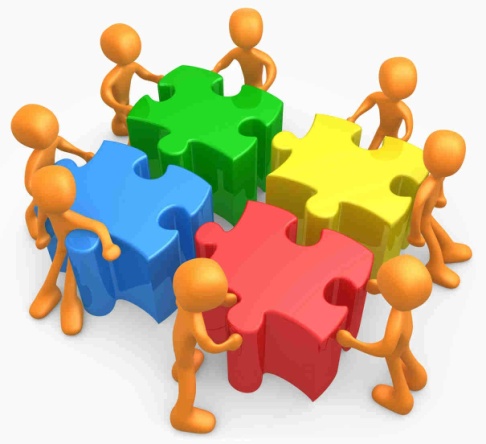 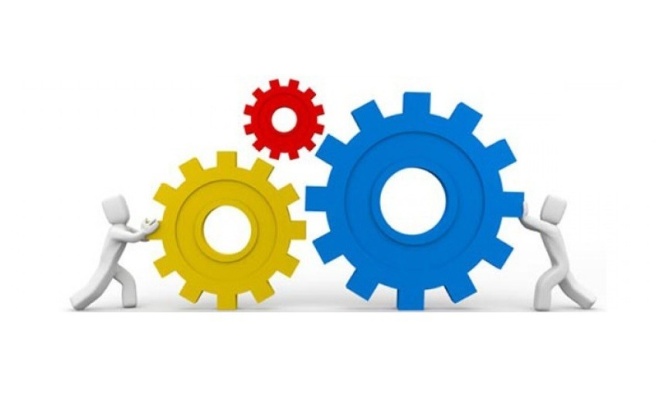 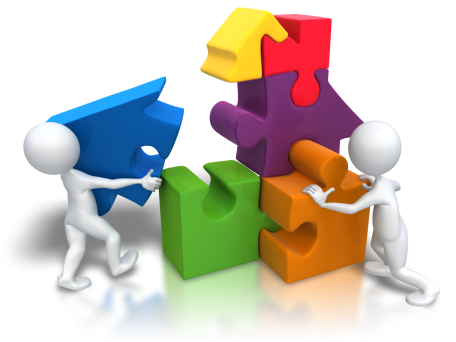 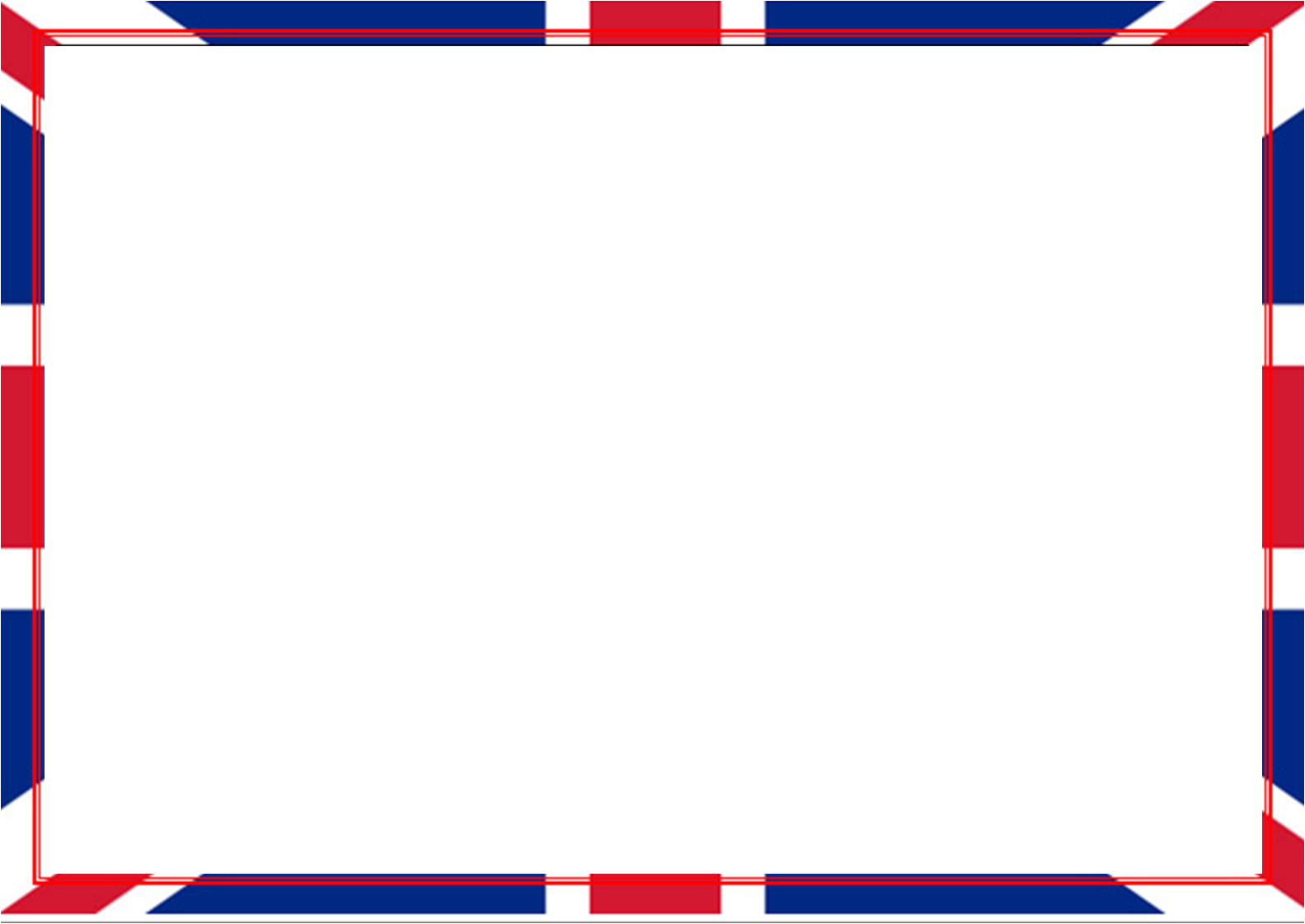 Достичь функциональной грамотности в процессе обучения английскому языку можно различными способами используя современные педагогические  приёмы и технологии:
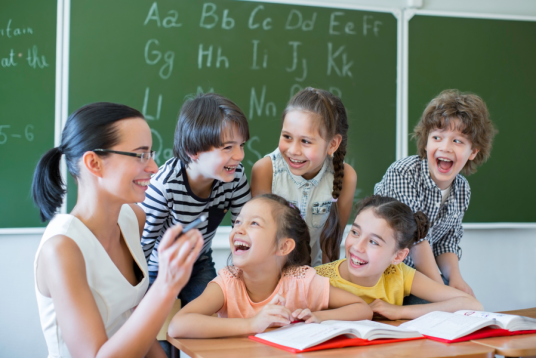 Интерактивное обучение; 
дискуссии; 
 ролевые и деловые игры проблемной направленности;
 ситуационный анализ
исследовательские; 
поисковые; 
метод проектов; 
работа в лингафонном кабинете; 
драматизация; 
использование ИКТ.
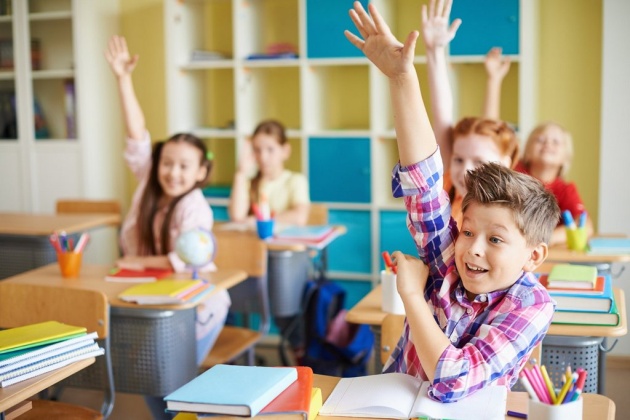 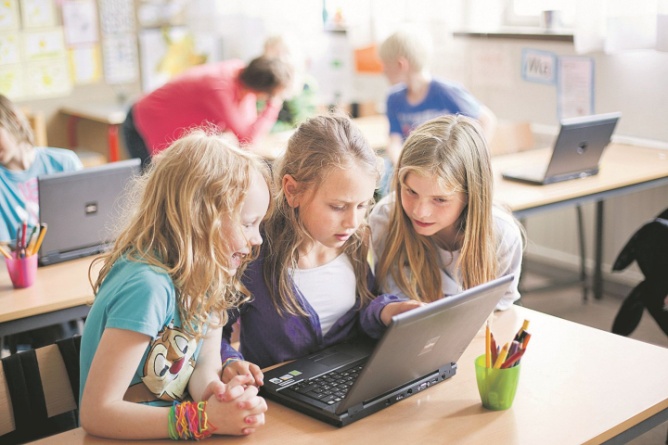 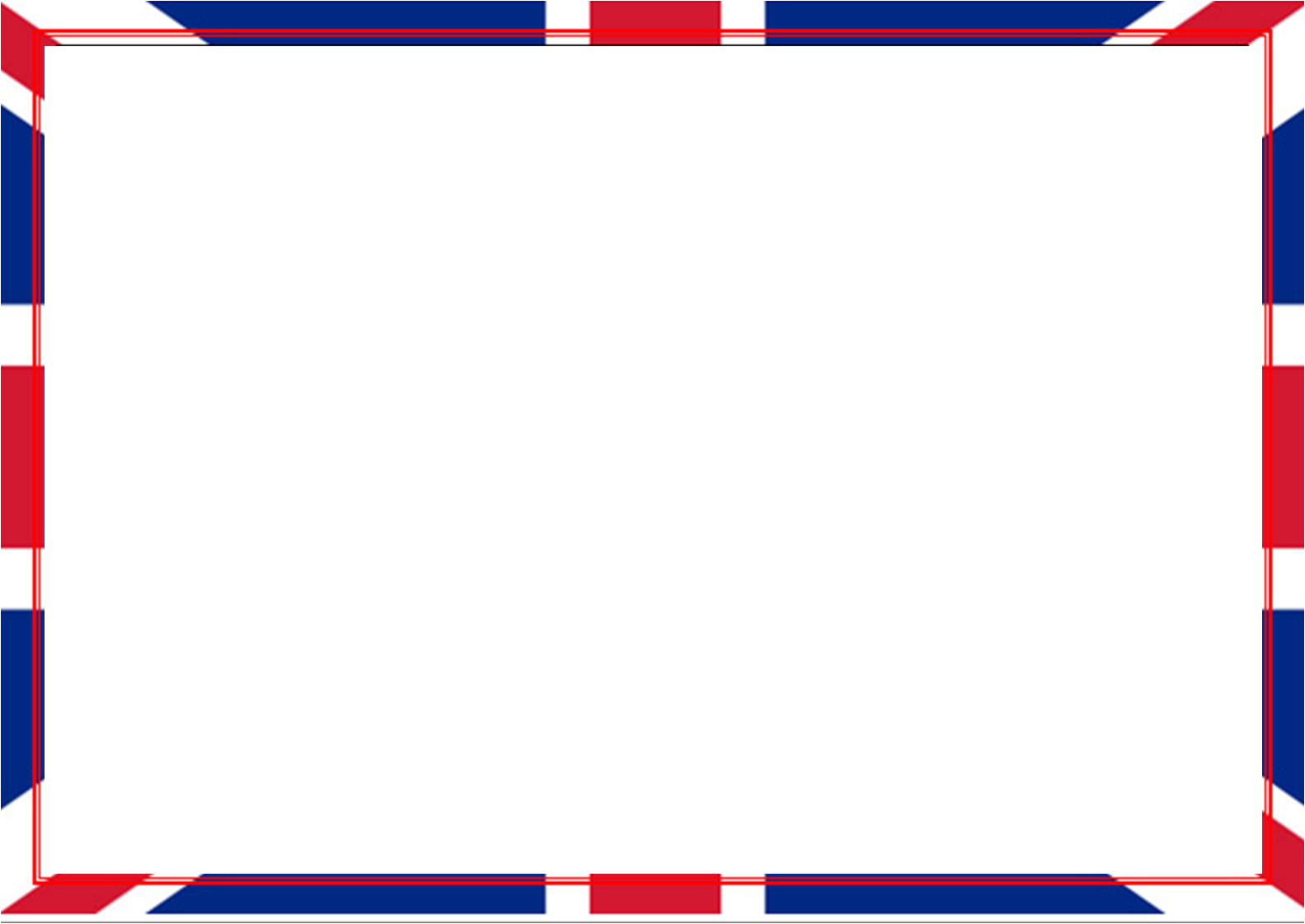 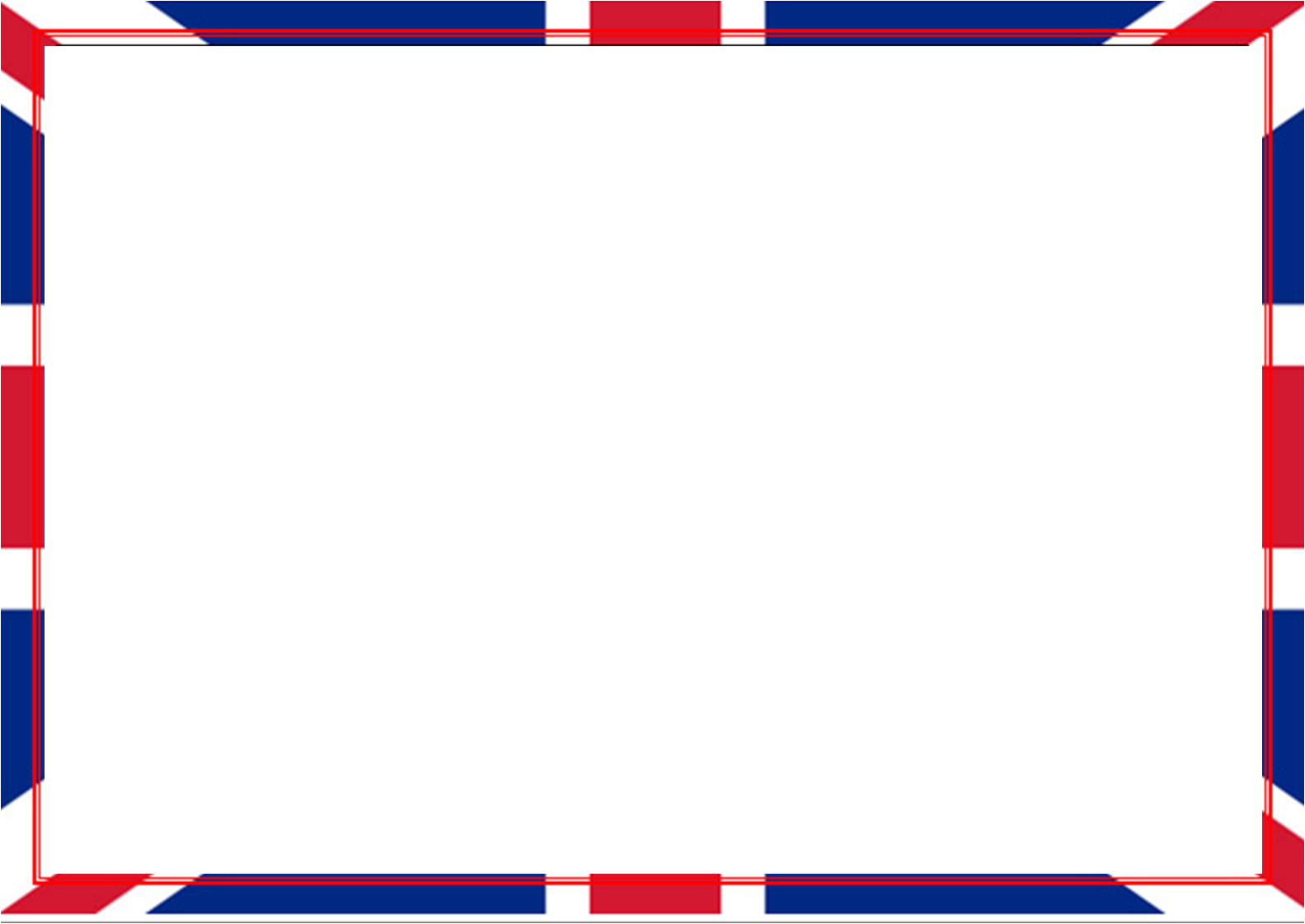 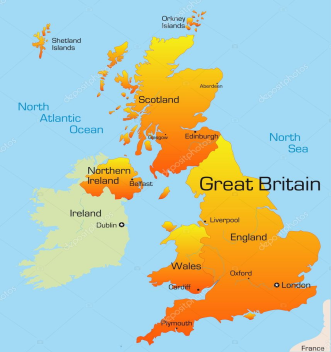 What are we speaking about?
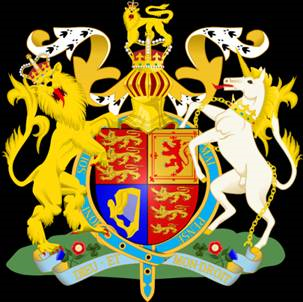 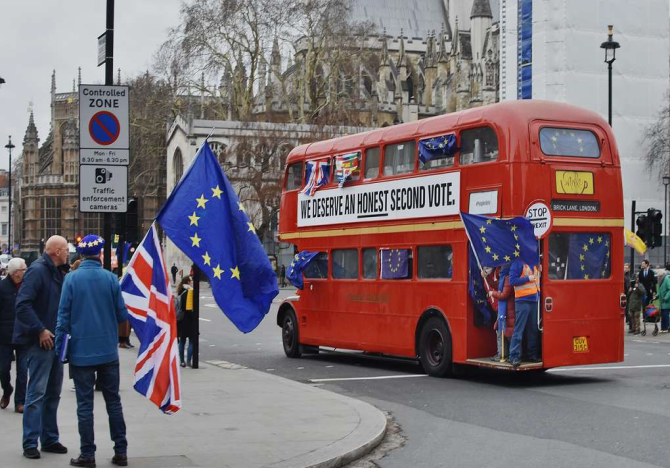 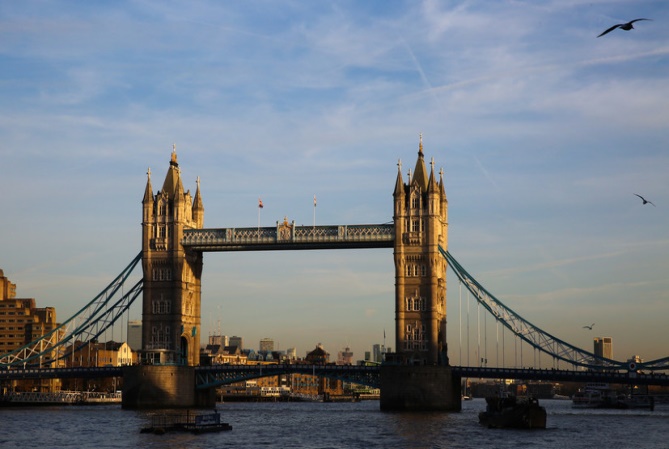 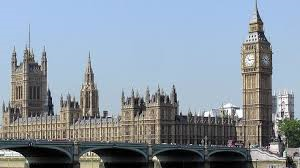 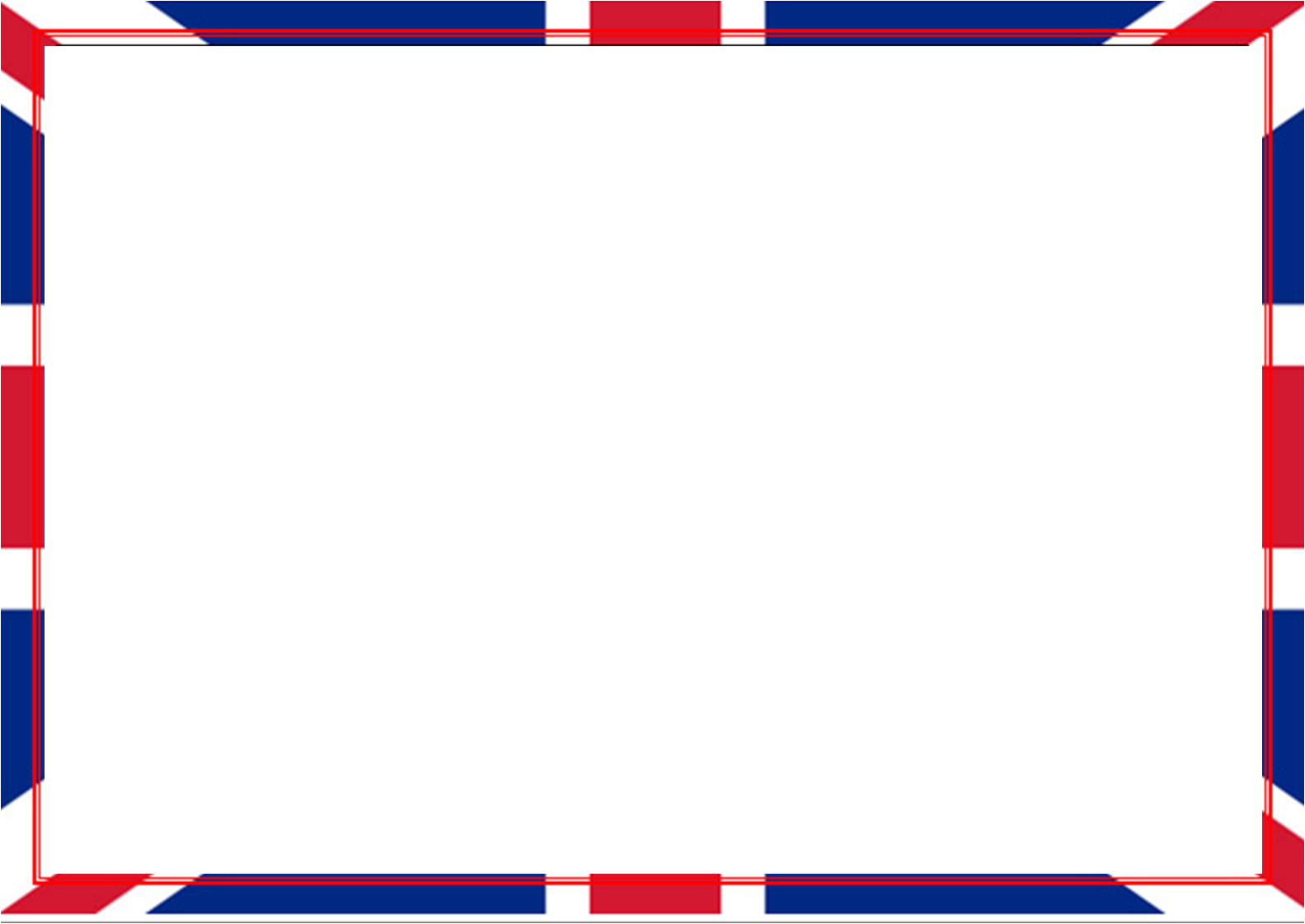 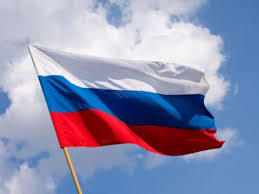 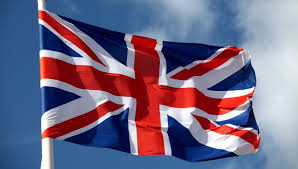 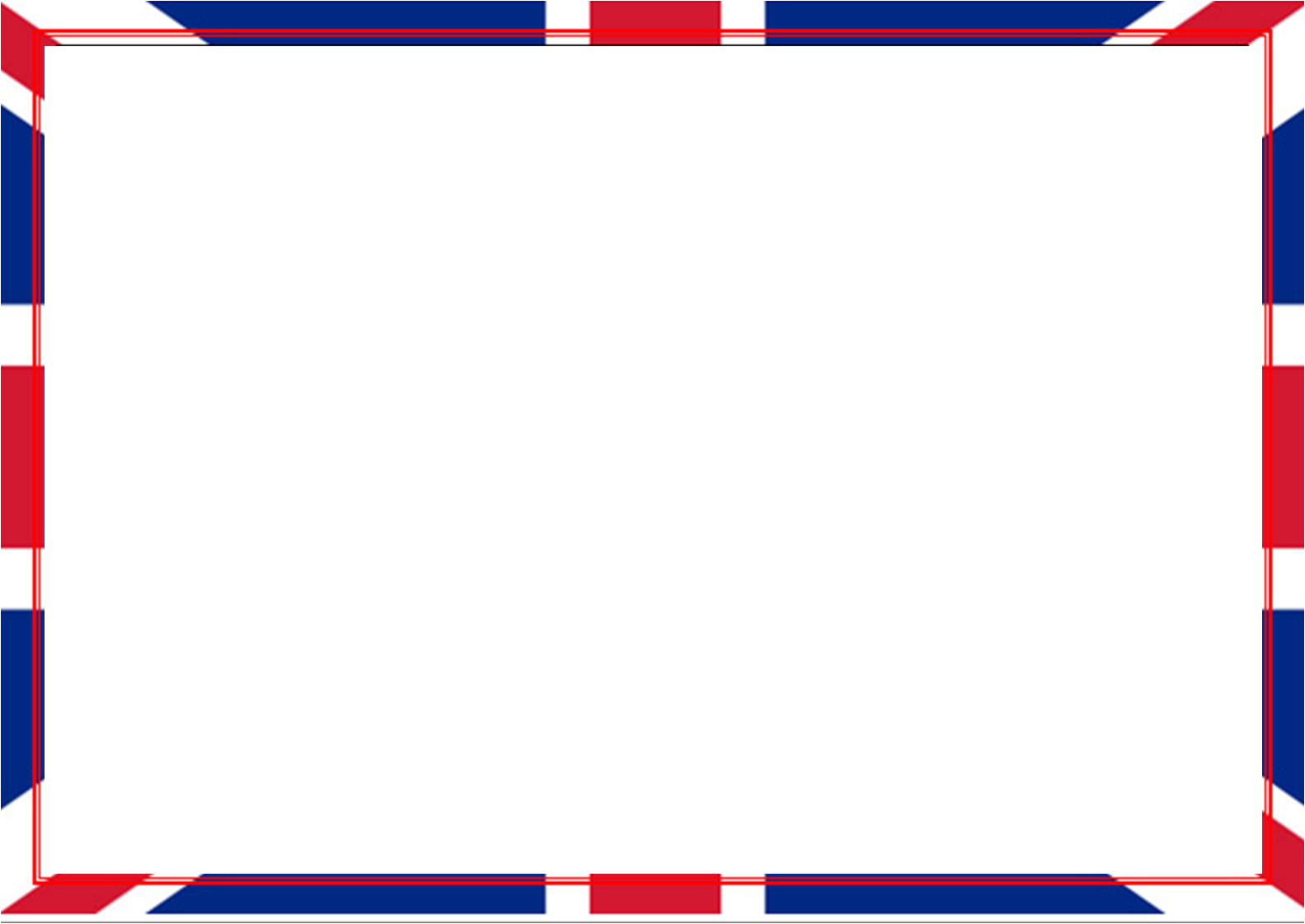 England
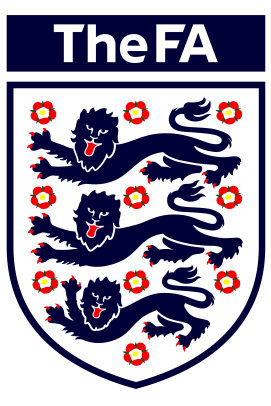 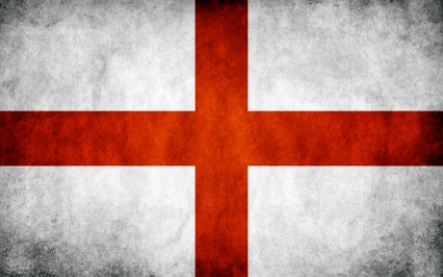 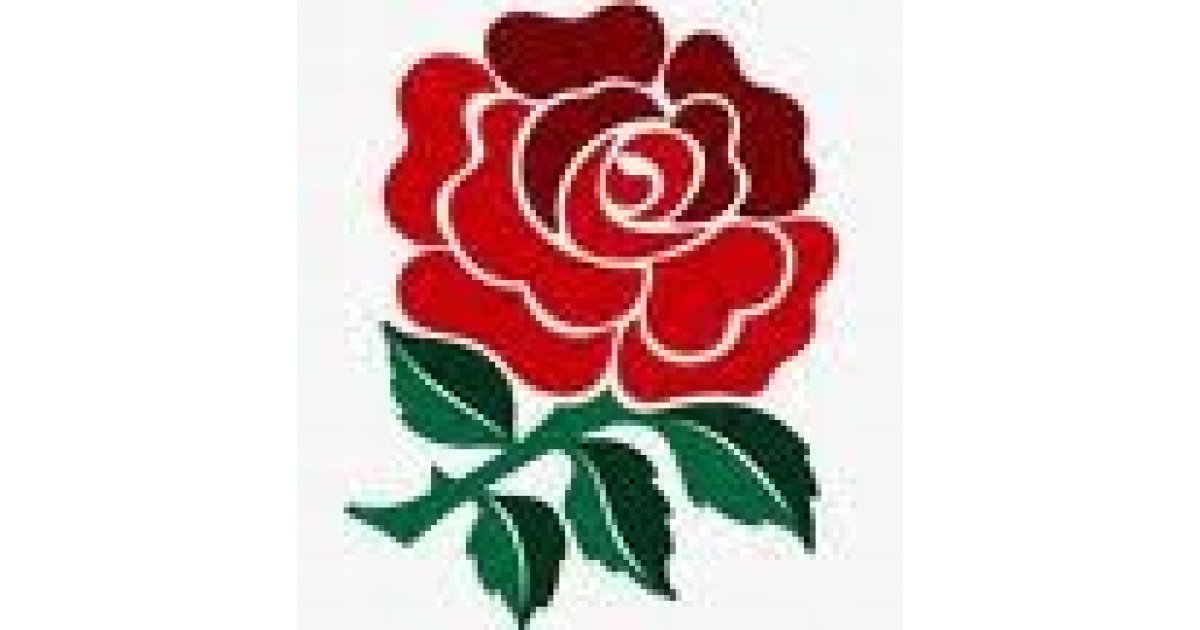 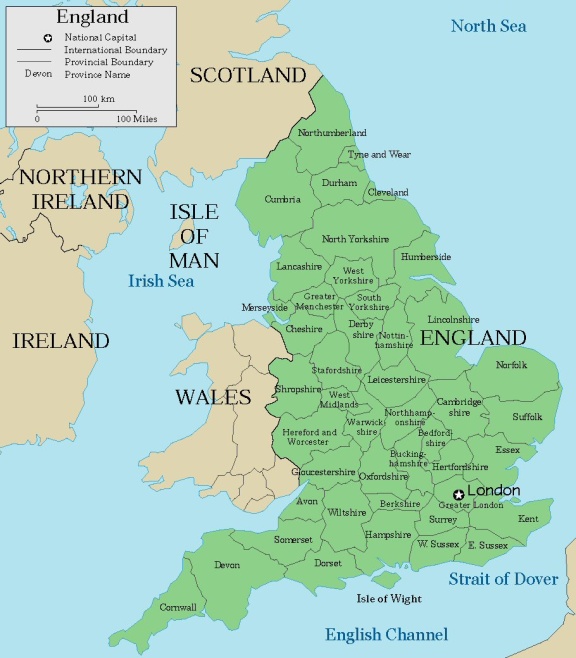 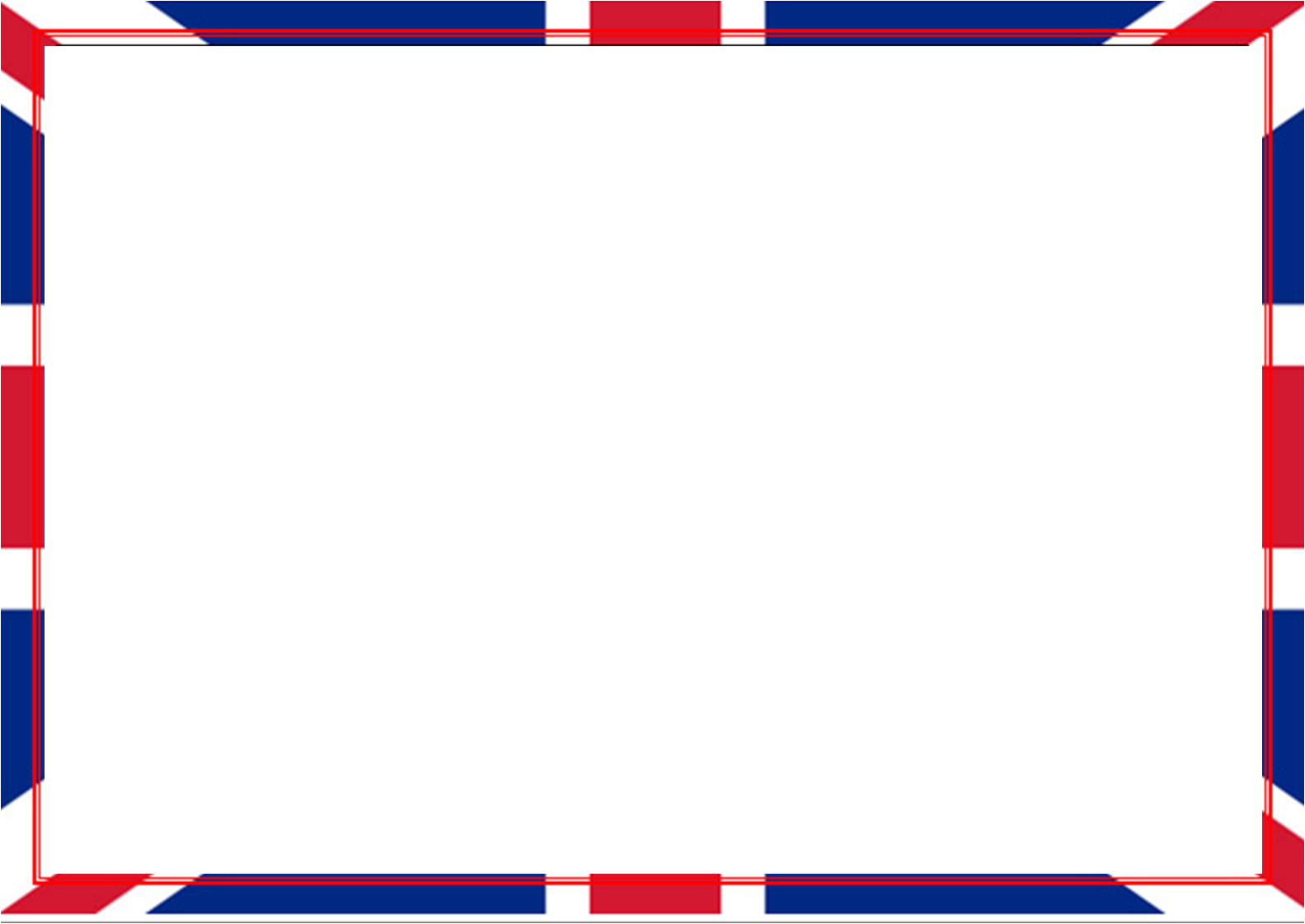 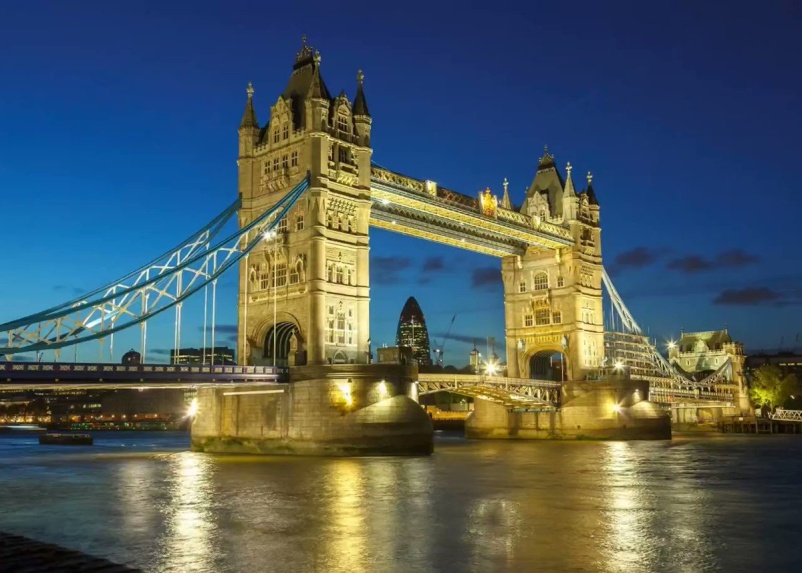 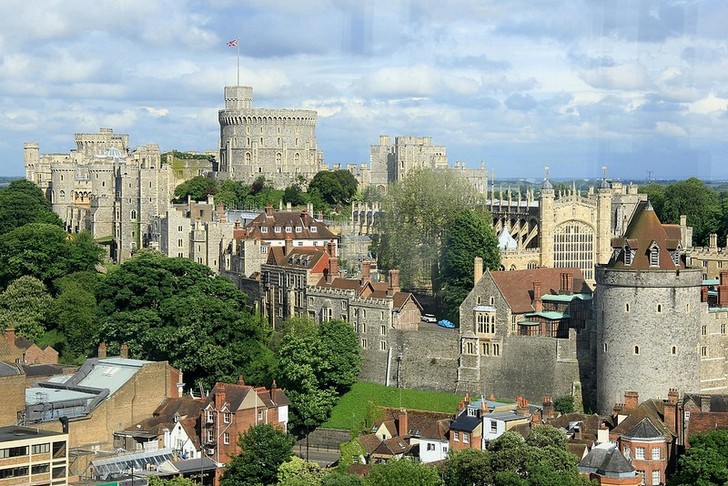 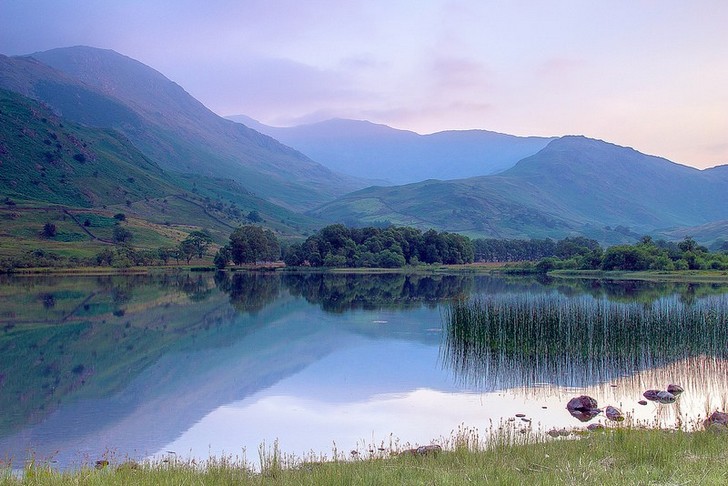 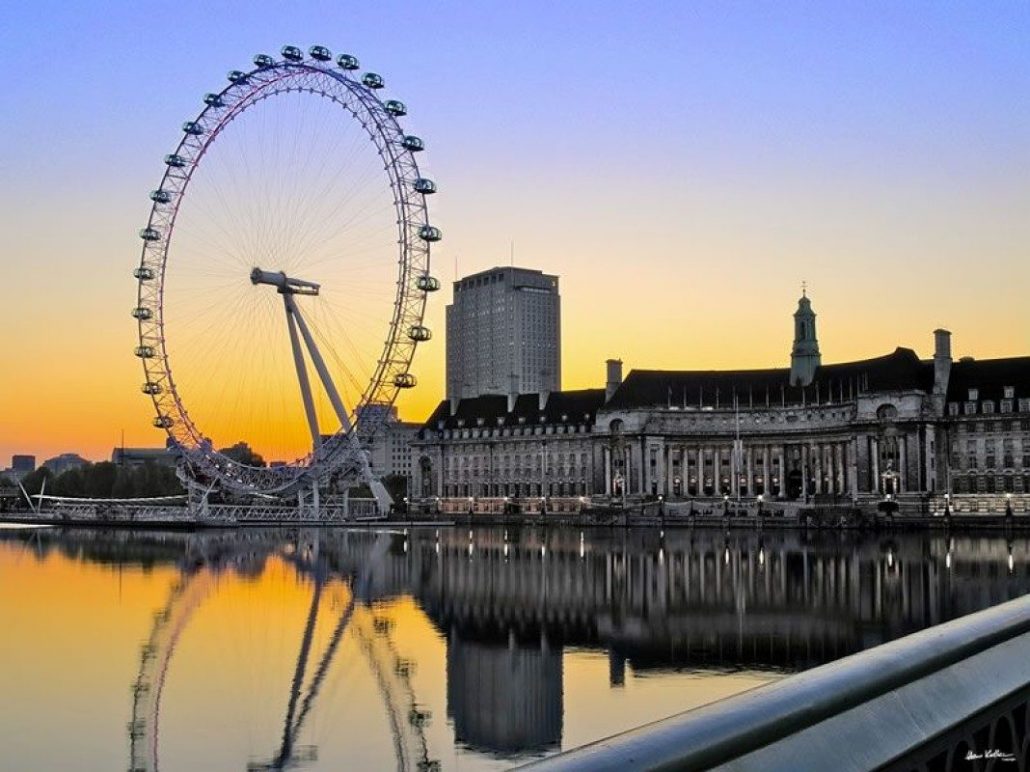 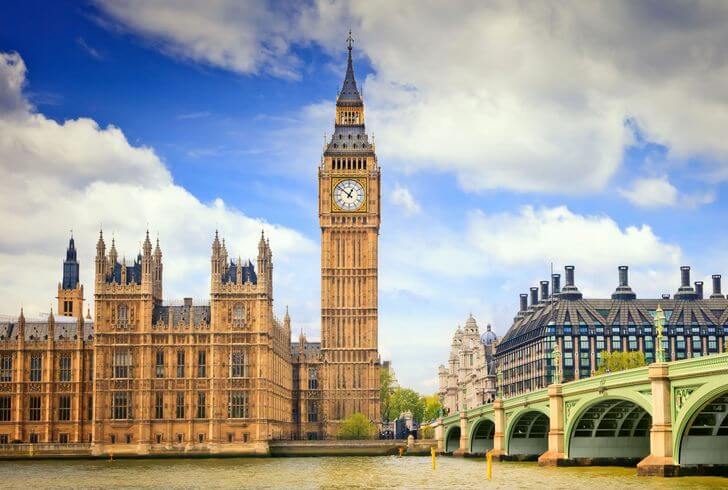 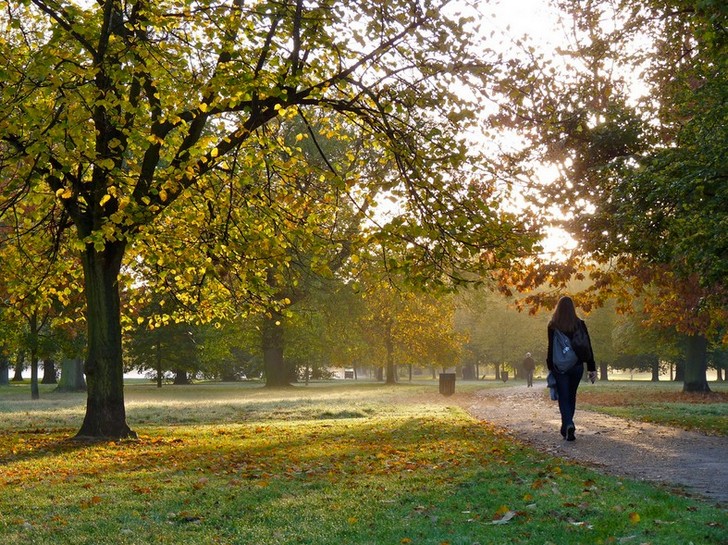 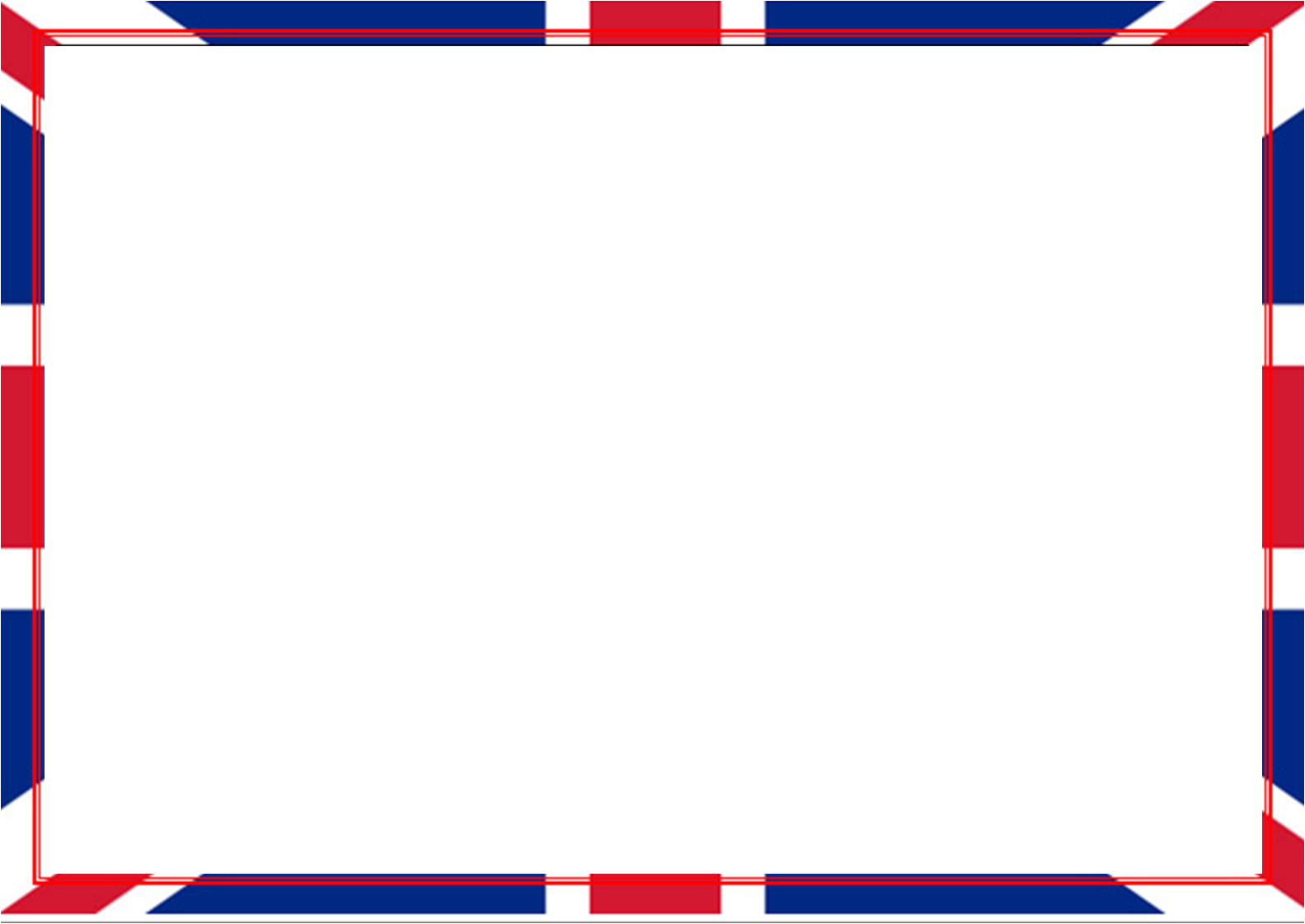 Scotland
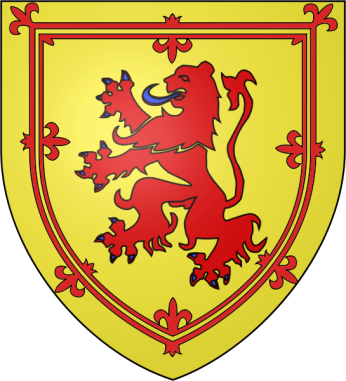 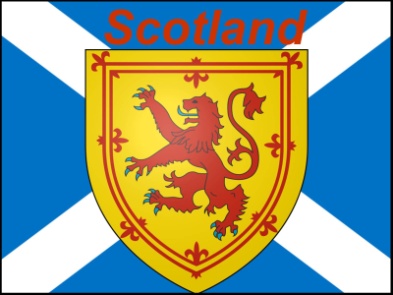 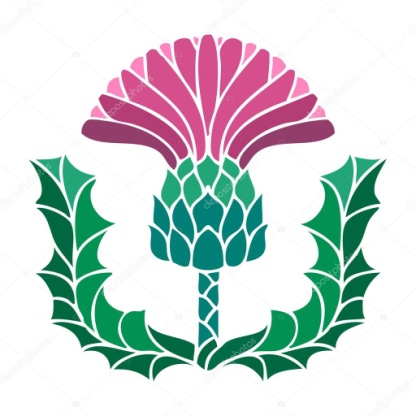 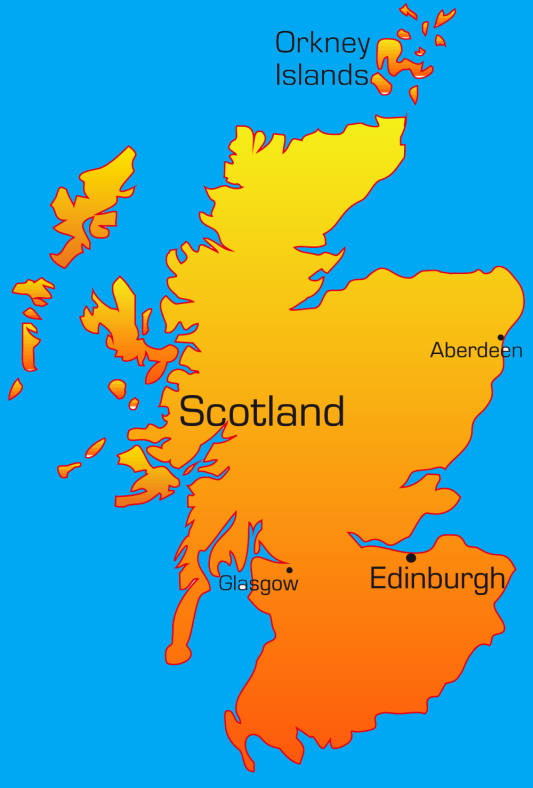 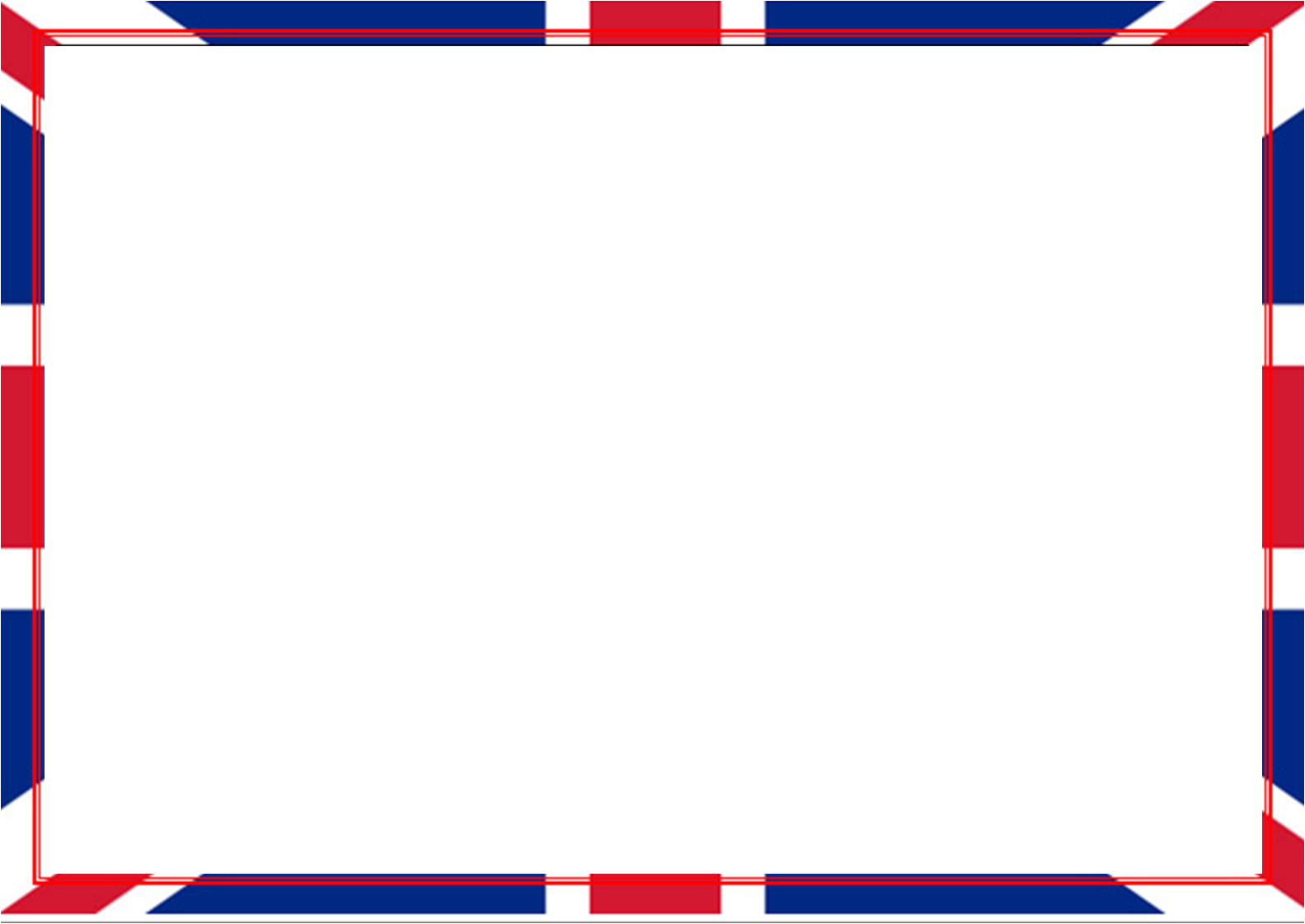 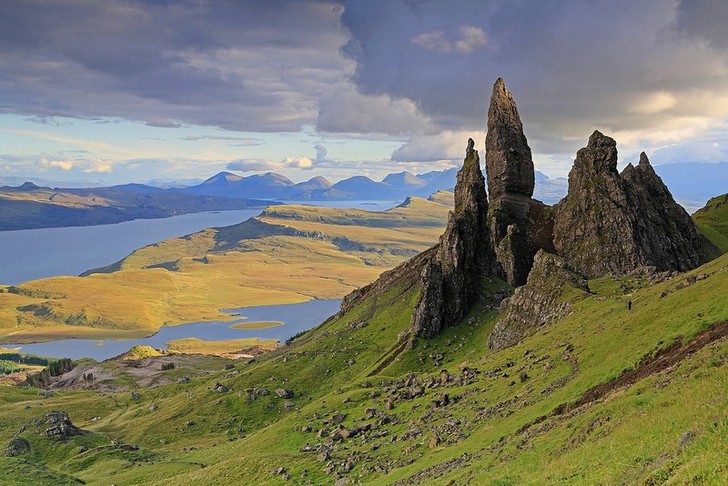 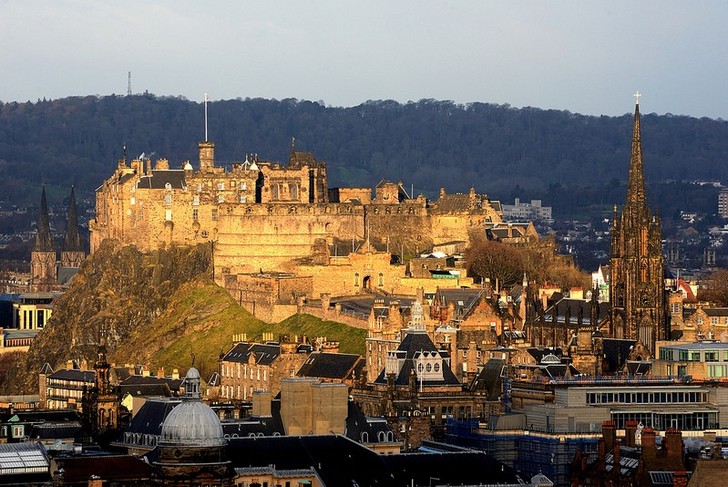 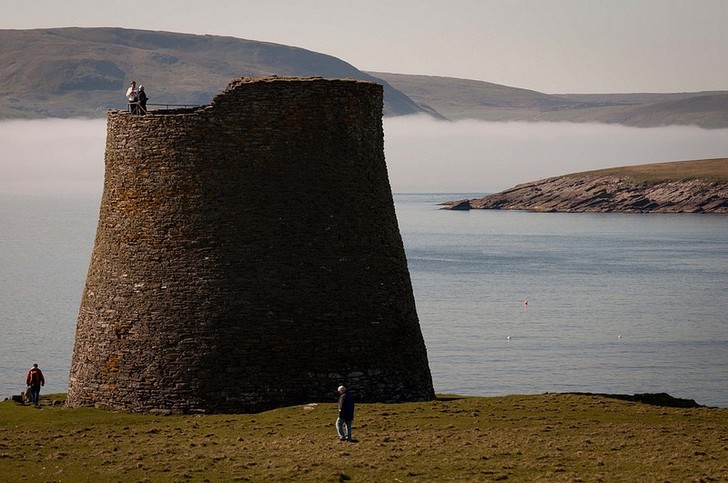 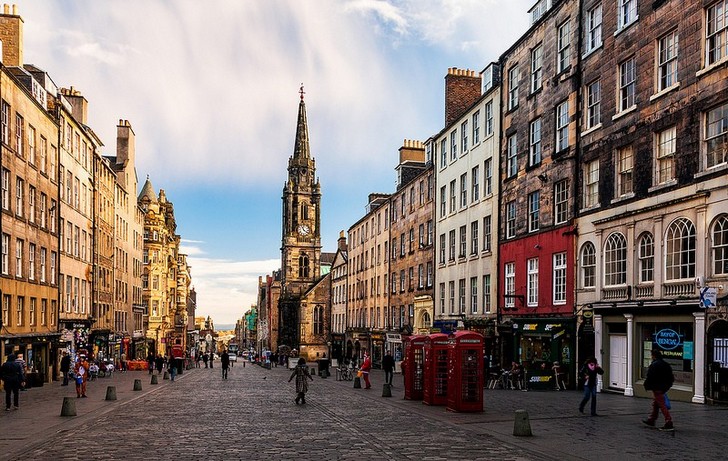 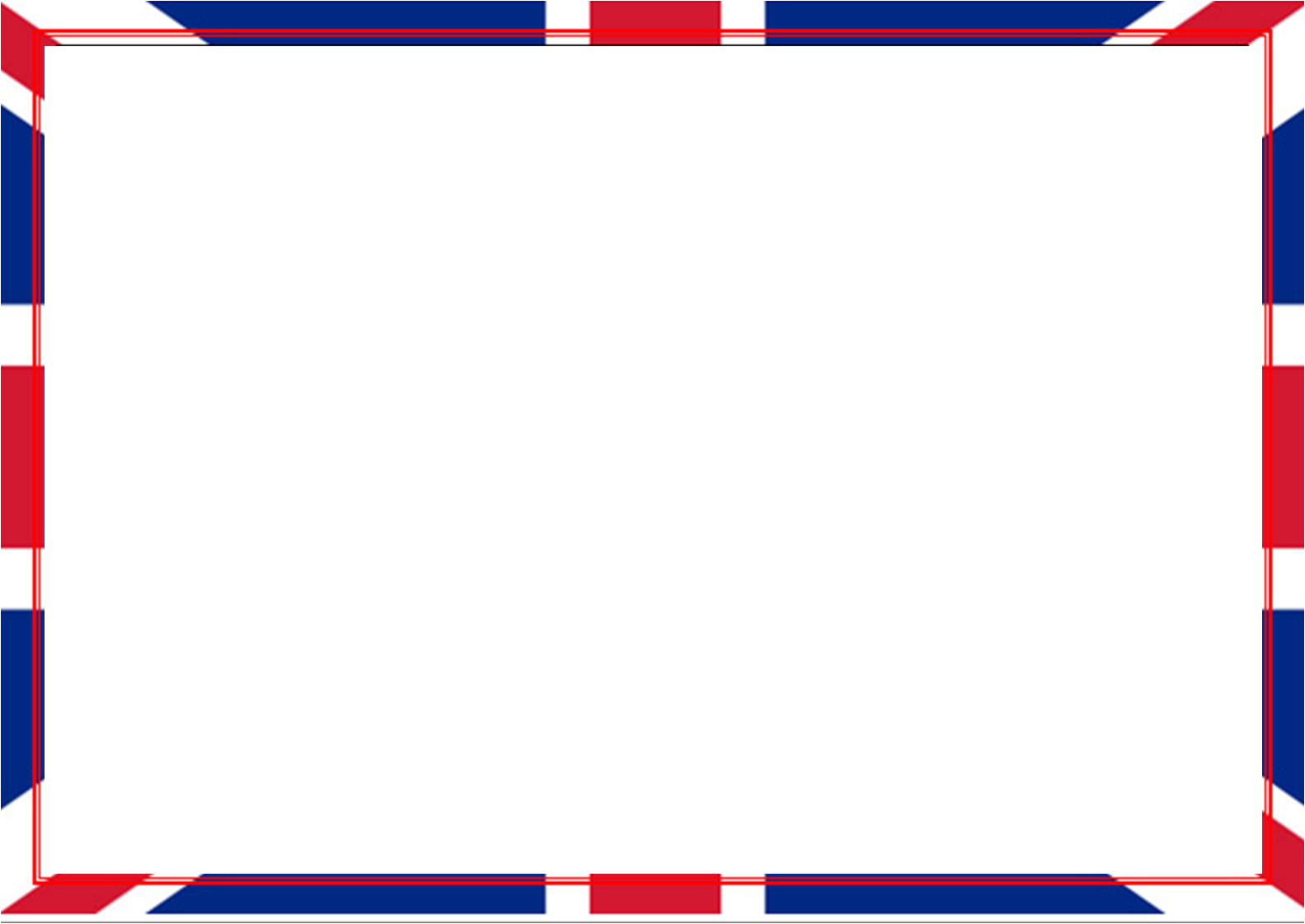 Wales
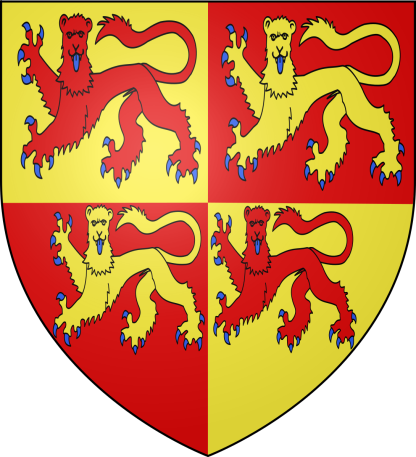 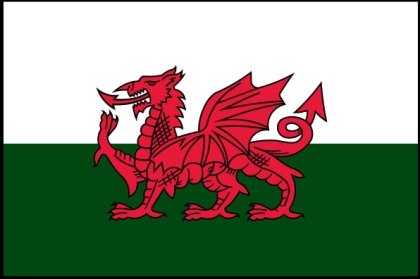 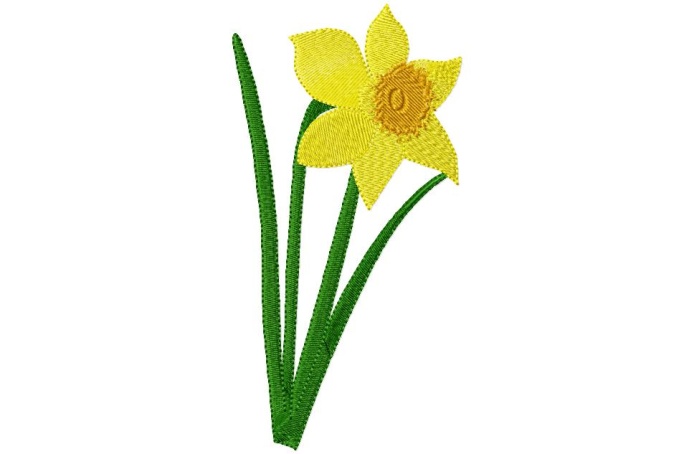 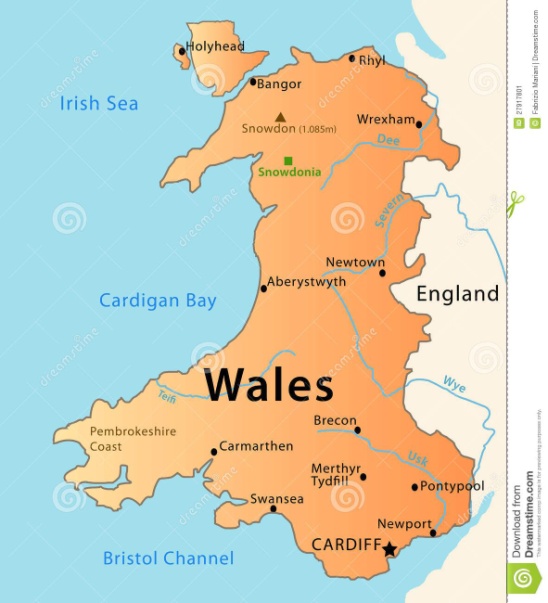 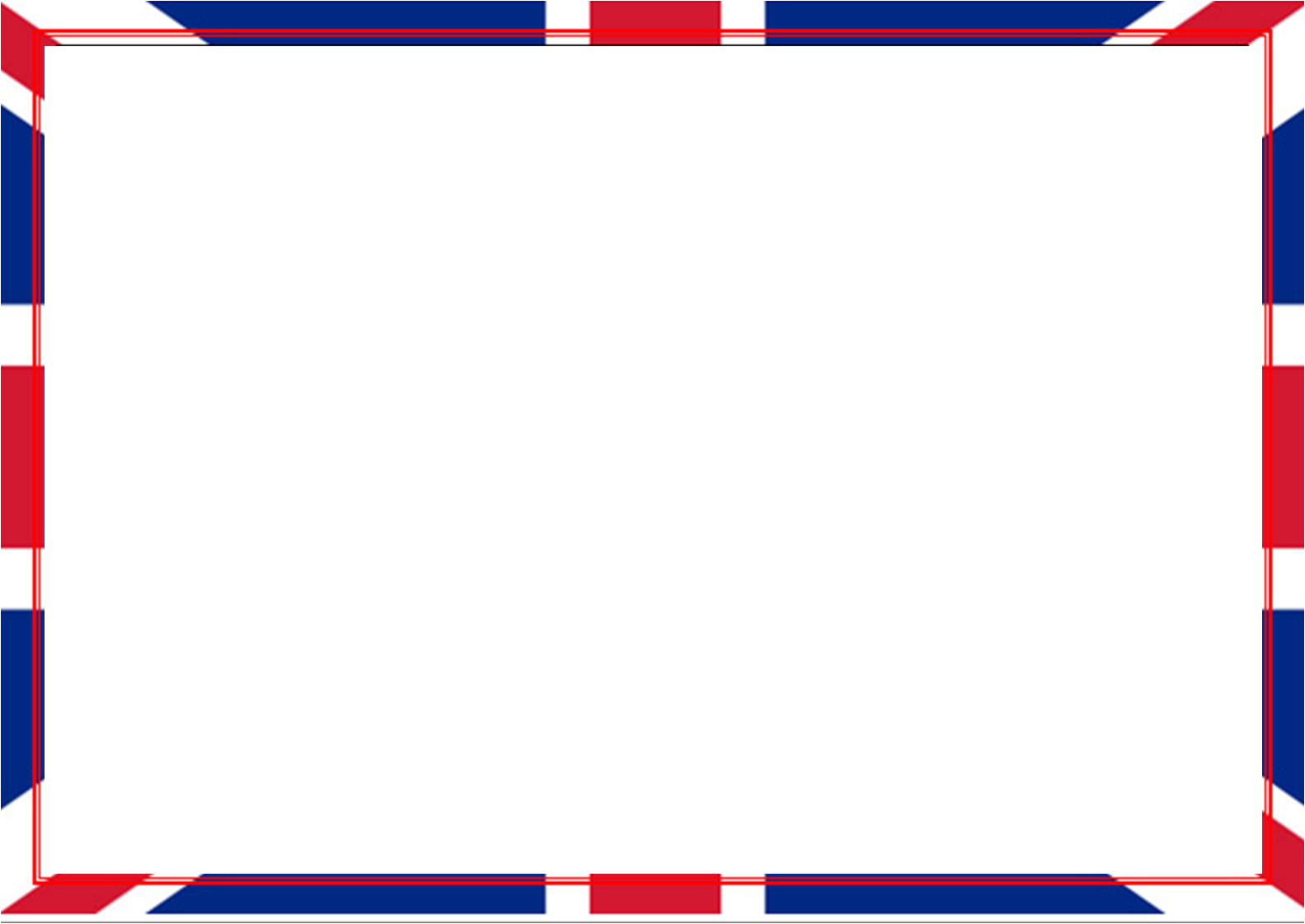 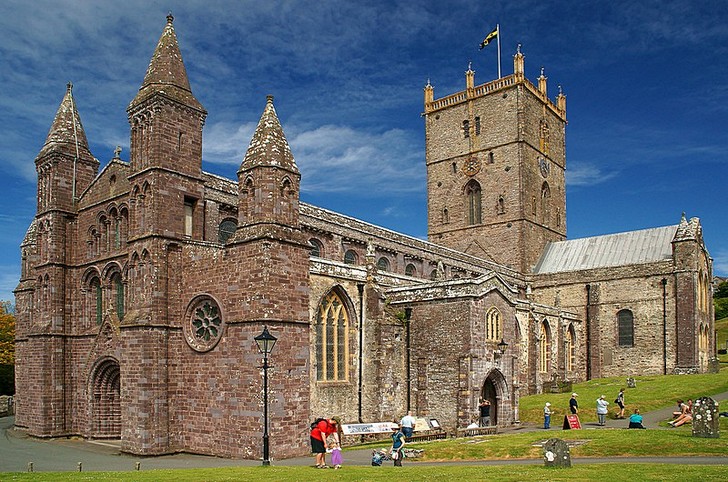 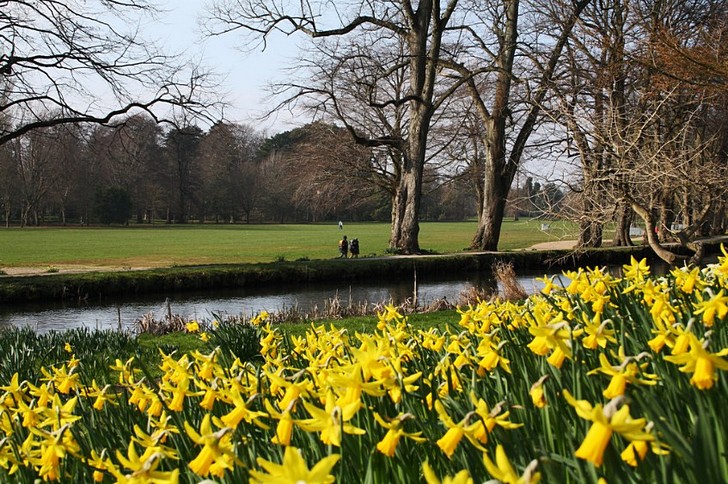 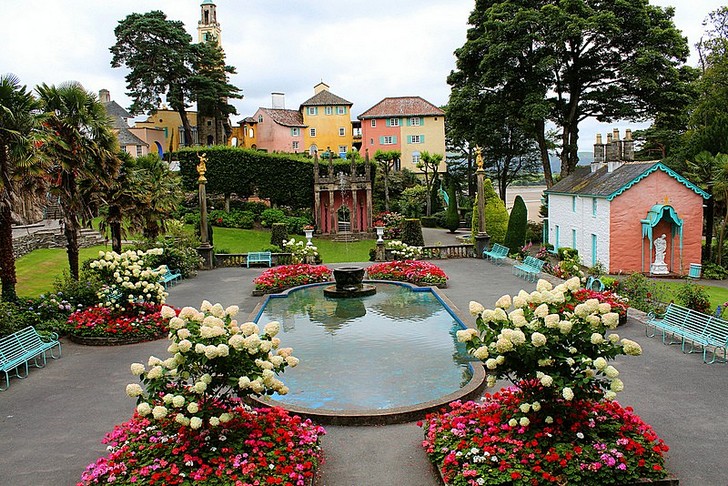 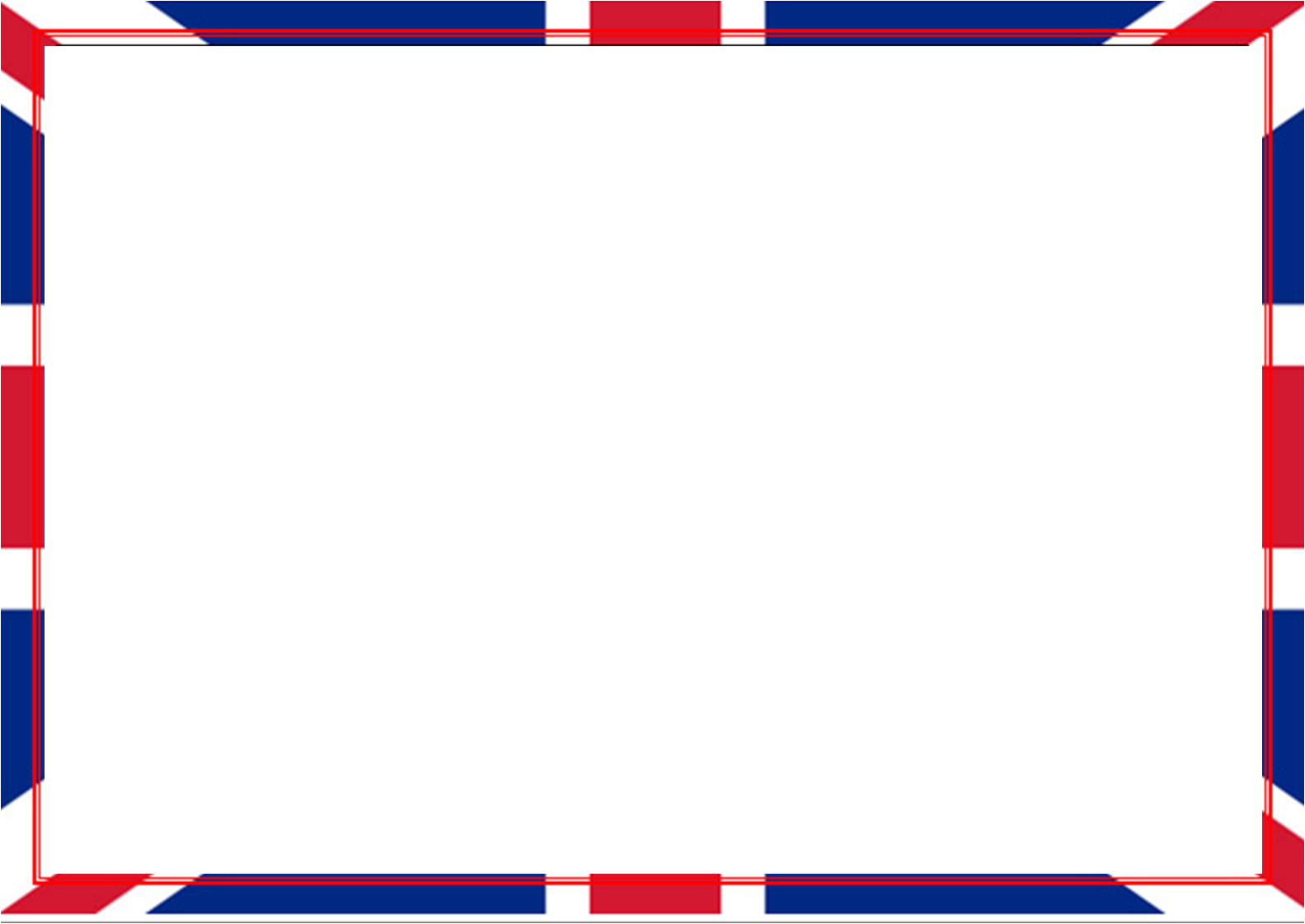 Northern Ireland
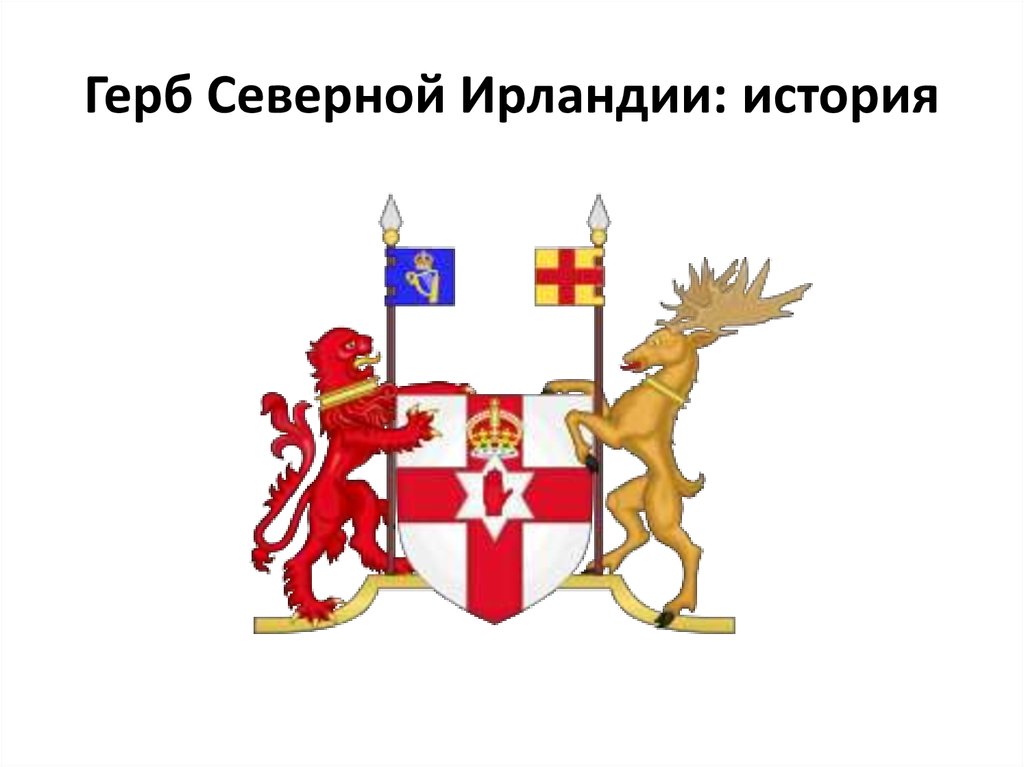 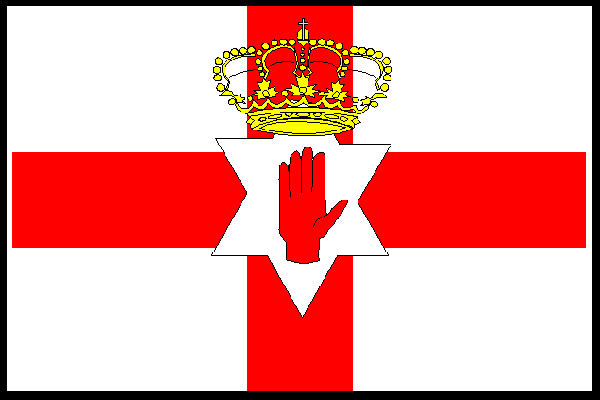 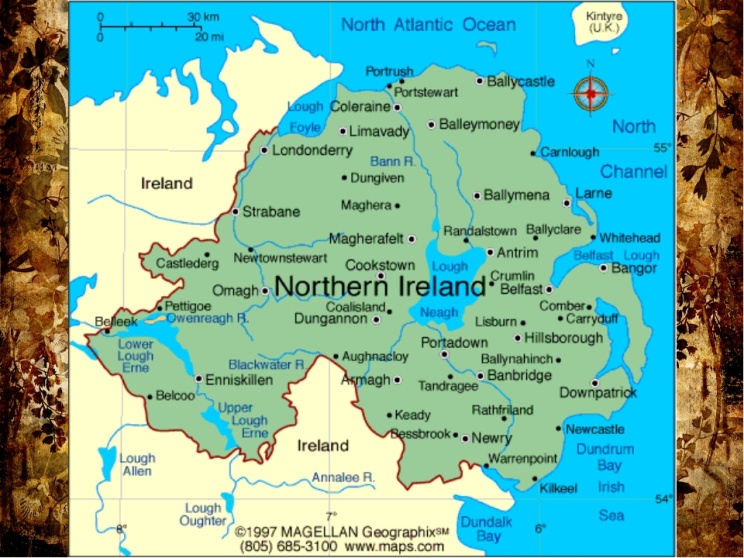 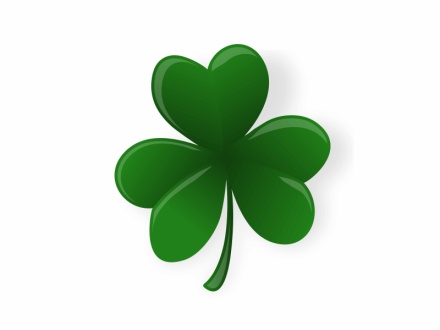 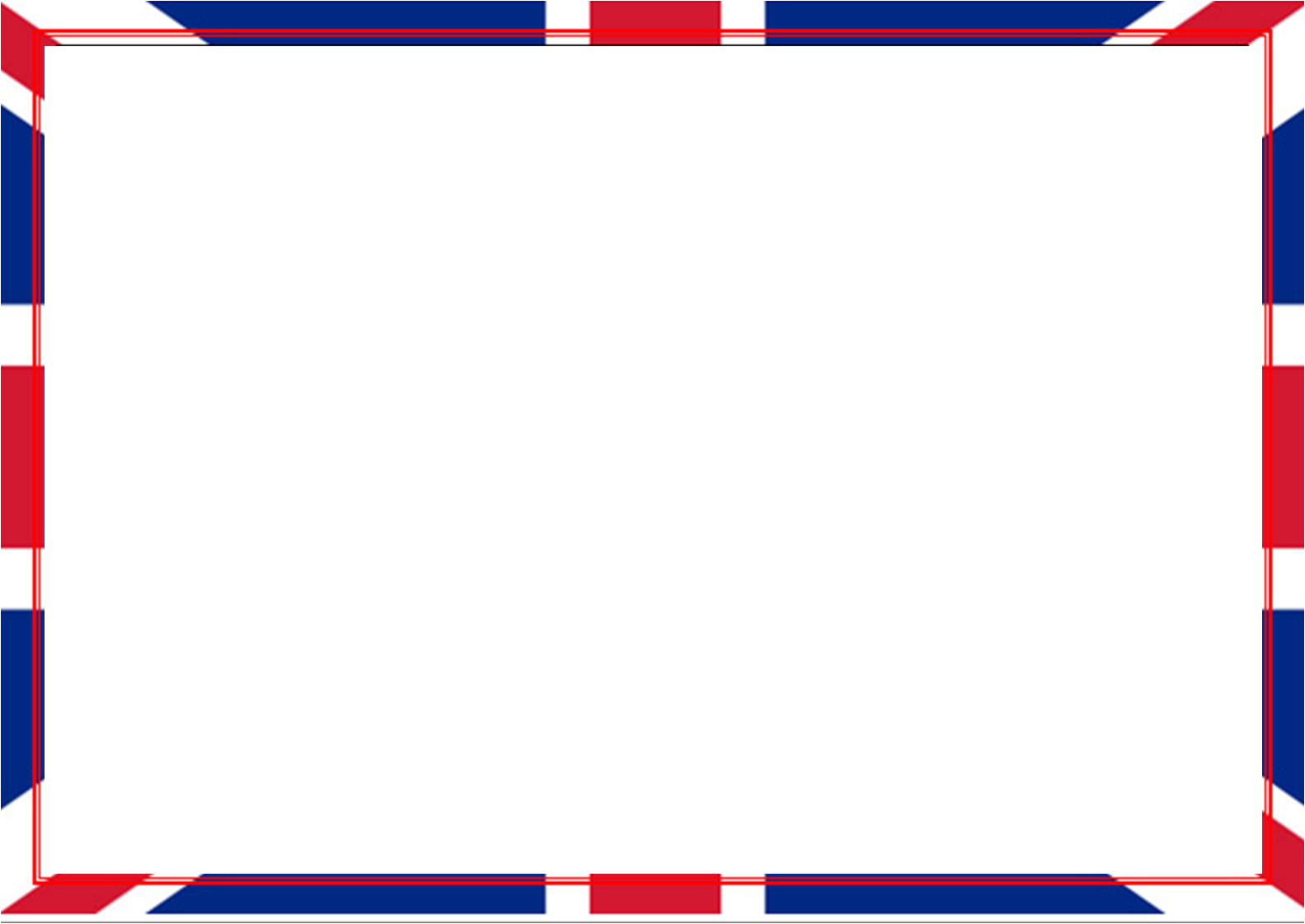 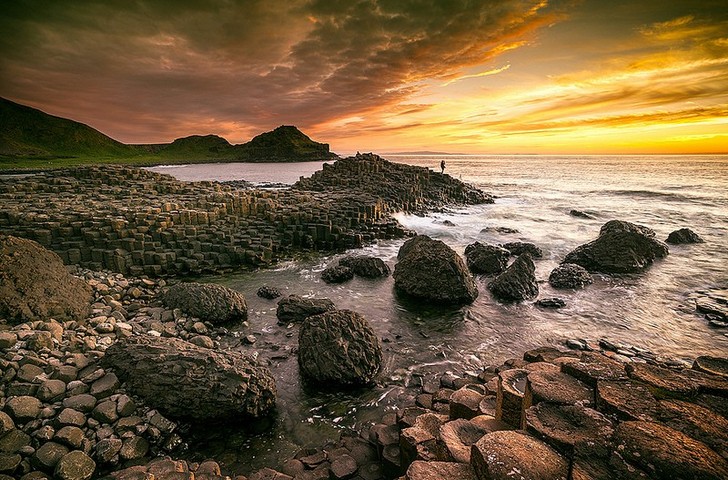 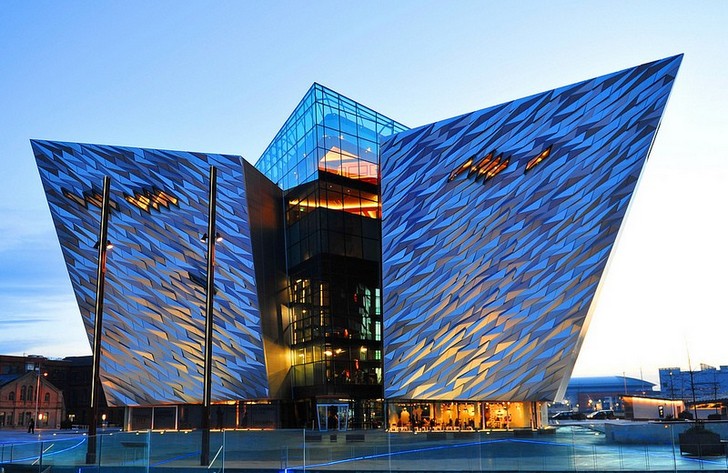 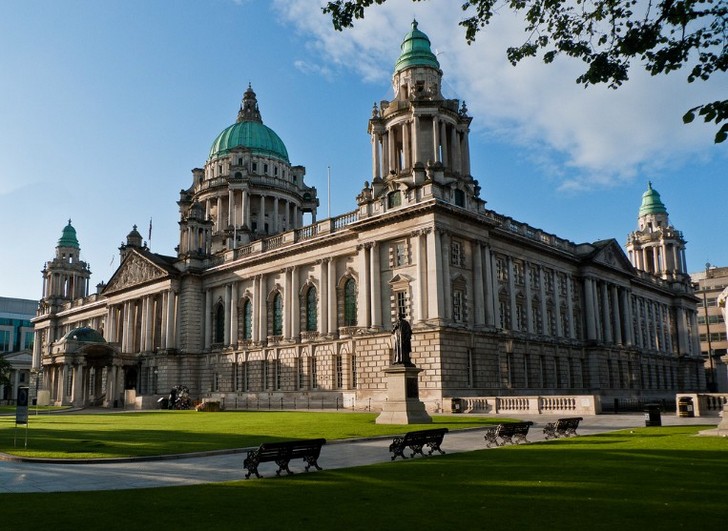 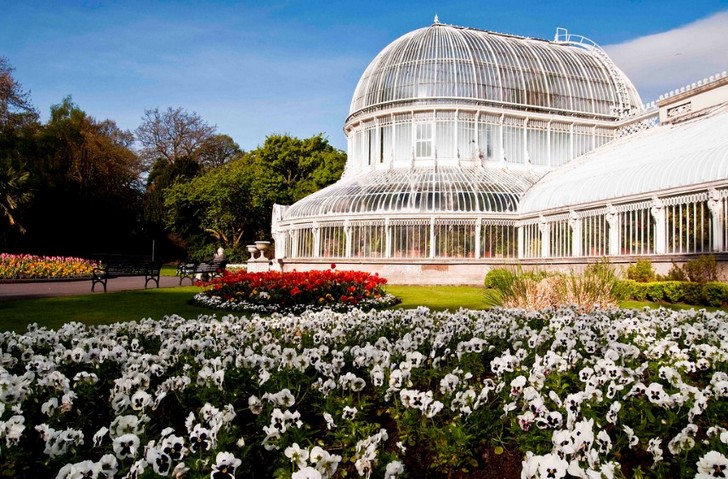 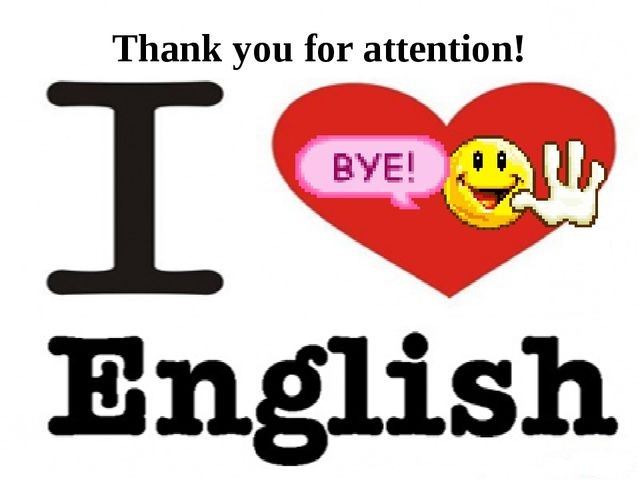 Thanks for attention